MK. PEREMAJAAN KOTA
16 Maret 2020
KOTA YANG IDEAL
dasar untuk identifikasi peremajaan kota
 Pengertian Peremajaan Kota
 Paradigma Peremajaan Kota
 Identifikasi Permasalahan
 Menyusun Konsep Implementasi
 Menyikapi Peremajaan Kota
MATA KULIAHPEREMAJAAN KOTA
Capaian Pembelajaran Lulusan
Mahasiswa dapat menyusun konsep dan rencana peremajaan suatu kawasan di perkotaaan
Kemampuan Akhir:
Mahasiswa dapat menjelaskan pengertian dan paradigma peremajaan kota
Dapat menjelaskan secara tepat definisi-definisi peremajaan kota.

Dapat melengkapi definisi peremajaan kota dengan isu-isu yang relevan.

Dapat membedakan pengertian peremajaan kota sebagai proses, fungsi, dan program.
Kemampuan Akhir:
2. Mahasiswa dapat mengidentifikasi kawasan yang memerlukan peremajaan kota
Dapat menerangkan kawasan perkotaan yang ideal.

Dapat menentukan kawasan perkotaan yang mengalami permasalahan terkait dengan peremajaan kota.

Dapat menjelaskan esensi peremajaan kota pada suatu kawasan

Dapat membedakan tipologi peremajaan kota pada suatu kawasan
SUBSTANSI
secara keseluruhan yang harus diperhatikan oleh para perencana kota
lingkungan sosial
.
lingkungan ekonomi
lingkungan fisik
PENGELOLAAN KOTA
membuat kota:
 
 LAYAK HUNI (LIVEABLE);
 BERJATI DIRI (IMAGEABLE);
 PRODUKTIF (ENDURING); DAN 
 BERKELANJUTAN (SUSTAINABLE).
KOTA PADA KENYATAANNYA DITINJAU DARI KONDISI-KONDISI IDEAL UNTUK MENGETAHUI PERLU TIDAKNYA DIREMAJAKAN
LIVEABLE CITY
Livable City merupakan sebuah istilah yang menggambarkan sebuah lingkungan dan suasana kota yang nyaman sebagai tempat tinggal dan sebagai tempat untuk beraktivitas yang dilihat dari berbagai aspek baik aspek fisik (fasilitas perkotaan, prasarana, tata ruang, dll) maupun aspek non fisik (hubungan sosial, aktivitas ekonomi, dll) 
(IAP, 2009).
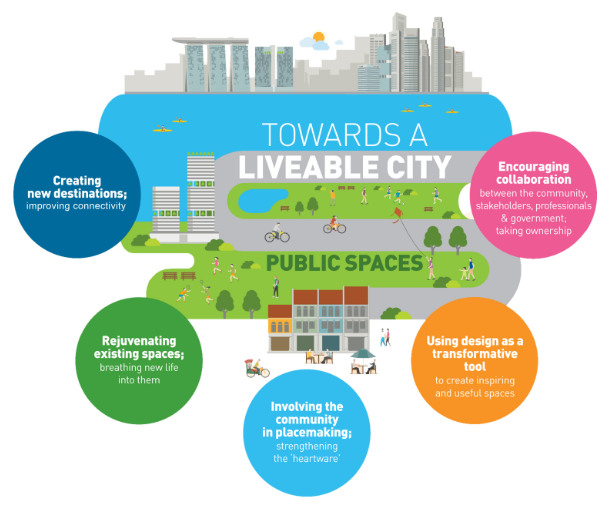 LIVABLE CITY
Beberapa definisi Livable City di antaranya:
“The coin of livability has two faces : Livehood is one of them, ecological sustainability is the other”
(P.Evans,ed 2002. Livable Cities: Urban Struggles for Livelihood and Sustainability)

“A Livable city is a city where I can have a healthy life and where I have the chance for easy mobility... The liveable city is a city for all people”
(D.Hahlweg,1997. The City as a Family)

Beberapa institusi telah mengadakan beberapa penilaian mengenai Livable City ini, di antaranya adalah :
Dari beberapa kegiatan penilaian mengenai Livable City, prinsip-prinsip dari Livable City di antaranya :
Tersedianya berbagai kebutuhan dasar masyarakat perkotaan (hunian yang layak, air bersih, listrik),
Tersedianya berbagai fasilitas umum dan fasilitas sosial (transportasi publik, taman kota, fasilitas ibadah/kesehatan/ibadah),
Tersedianya ruang dan tempat publik untuk bersosialisasi dan berinteraksi,
Keamanan, Bebas dari rasa takut,
Mendukung fungsi ekonomi, sosial dan budaya,
Sanitasi lingkungan dan keindahan lingkungan fisik.
LIVABLE CITY
Beberapa institusi telah mengadakan beberapa penilaian mengenai Livable City ini, prinsip-prinsip dari Livable City di antaranya :
Tersedianya berbagai kebutuhan dasar masyarakat perkotaan
Tersedianya berbagai fasilitas umum dan fasilitas sosial (transportasi publik, taman kota, fasilitas ibadah/ kesehatan/ ibadah),
Tersedianya ruang dan tempat publik untuk bersosialisasi dan berinteraksi,
Keamanan, bebas dari rasa takut,
Mendukung fungsi ekonomi, sosial dan budaya,
Sanitasi lingkungan dan keindahan lingkungan fisik.
IMAGEABLE CITY
Mewujudkan kawasan permukiman/kota yang memiliki jati diri serta berkearifan lokal.



Pembangunan kawasan permukiman/kota yang menghargai nilai2 aset budaya bangsa, aspek kesejarahan atau pusaka (heritage), baik yang terukur maupun yang tidak terukur, seperti kawasan kota lama, permukiman tradisional, dan bangunan/ kawasan bersejarah.
IMAGEABLE CITY
Image dibentuk dari beberapa fakta dan nilai sesuai dengan tingkatan subyektifitas yang ada. Terdapat sepuluh dimensi image, yaitu:
Image spasial; merupakan gambaran lokasi dimana manusia berada.
Image temporal; mernpakan image yang terjadi secara berbeda dari waktu ke waktu (non tradisional).
Image terhubung, merupakan garnbaran individu dalam suatu sistem budaya tertentu.
IMAGEABLE CITY
Image personal; merupakan gambaran yang sangat individual, walau masih melibatkan unsur sosial dan budaya.
Image nilai, merupakan nilai dari image sesuai dengan skala tingkatan pemahamannya.
Image afeksi, merupakan image yang dipengaruhi oleh tingkat emosi manusia.
Image dengan tingkatan kesadaran (keyakinan).
Image dengan tingkatan kepentingan (urgensitas).
Image dengan tingkatan kenyatan (realistis).
Image dengan tingkatan kegunaan (publik-privat).
Sedangkan image non-spasial dibagi menjadi:
 image nilai serta image faktual dan pengetahuan.
ENDURING CITY
Kota yang baik harus disokong infrastruktur dan saling terhubung dengan kota-kota lainnya (linked cities). 

Hal ini untuk mendorong kota menjadi lebih produktif dan berdaya saing dengan tata kelola yang baik dengan menciptakan sistem jejaring kota (network cities) khususnya di banyak wilayah-wilayah pertumbuhannya. 

Hal ini terkait dengan mayoritas perekonomian yang terjadi di perkotaan. Karena itu, urbanisasi juga menjadi isu lain yang juga harus dikelola dengan baik.
SUSTAINABLE CITY
Sustainable Development
Kota berkelanjutan mulai mencuri perhatian pada saat terbitnya buku Silent Spring karya Rachel Carson tahun 1962. 

Kebutuhan atas pembangunan berkelanjutan membuat peningkatan kesadaran memberikan lingkungan bagi bumi yang bisa bertahan lebih ekologis ini kemudian menjadi konsep formal dengan munculnya terminologi mengenai Pembangunan Berkelanjutan atau  Sustainable Development (SD) oleh PBB pada
tahun 1987 dalam Brundtland Report (UCN, 2006).
SUSTAINABLE CITY
Sustainable Development
Sustainable Development merupakan suatu pola pemanfaatan sumber daya dengan tujuan untuk memenuhi kebutuhan manusia yang bersamaan dengan tetap melestarikan lingkungan sehingga kebutuhan tersebut tidak hanya untuk kebutuhan saat ini, tapi juga untuk kebuhan generasi yang akan datan. 

Lebih lanjut, didefinisikan sebagai :
‘development which meets the needs of the present without compromising the ability of future generations to meet their own needs’.
SUSTAINABLE CITY
Sustainable Development
Di Indonesia dinyatakan bahwa :
‘Pembangunan Berkelanjutan yang berwawasan lingkungan hidup adalah upaya sadar dan terencana, yang memadukan lingkungan hidup, termasuk sumber daya, ke dalam proses pembangunan untuk menjamin kemampuan, kesejahteraan, dan mutu hidup generasi masa kini dan generasi masa depan’
FUNGSI PRIMER KOTA
FUNGSI KOMUNIKASI
FUNGSI EKONOMI
FUNGSI KOGNISI
FUNGSI DISPLAY
Kognitif, yaitu aspek yang melibatkan pemahaman, pengetahuan, dan fikiran sehat, serta proses dasar bagi individu untuk mengeti tentang lingkungannya.
https://iplbi.or.id/kognisi-lingkungan-dan-image-perkotaan-untuk-pencapaian-perencanaan-dan-perancangan-area-publik/
FUNGSI KOGNISI KOTA
Kognitif, yaitu aspek yang melibatkan pemahaman, pengetahuan, dan fikiran sehat, serta proses dasar bagi individu untuk mengerti tentang lingkungannya.
Fungsi proses kognitif adalah untuk mengurangi informasi dan untuk membuat suatu lingkungan yang kacau balau menjadi bisa diprediksi, teratur, dan bisa dikelola. Maka kategorisasi kognitif adalah serupa dengan aturan – aturan kultural yang membantu mempermudah kehidupan dengan menjadikan perilaku kebiasaan (budaya sebagai kebiasaan). Dalam cara yang sama seperti orang – orang tahu bagaimana cara menggunakan lingkungan secara efektif. 
Proses kognitif ini jelas merupakan cara untuk mengurangi informasi melalui suatu struktur pada lingkungan. Lingkungan yang dikenal dan representasi kognitifnya adalah suatu lingkungan yang disederhanakan.
https://iplbi.or.id/kognisi-lingkungan-dan-image-perkotaan-untuk-pencapaian-perencanaan-dan-perancangan-area-publik/
FUNGSI KOGNISI KOTA
Dengan mengadakan rutinitas, yang menggunakan hanya bagian dari lingkungan yang ada dan bahkan menghindari pengetahuan tentang bagian – bagian darinya, informasi terkurangi dan tebih sedikit keputusan sadar dan lebih sedikit pemantauan sadar yang perlu.

Proses penyusunan skema skema kognitif sosial, temporal, atau spasial tampaknya melibatkan keputusan – keputusan tentang apakah segala sesuatu sama atau berbeda. Pembeda – bedaan diantara unsure – unsure, dan keputusan apakah unsure – unsure itu sama atau berbeda, bisa dilakukan melalui kategorisasi identitas atau kategorisasi ekuivalensi. Kategori yang disebut terakhir ini bisa dilakukan melalui tiga kelas/golongan luas kategori – kategori ekuivalens – afektif, fungsional atau formal atau dalam formulasi lain.
https://iplbi.or.id/kognisi-lingkungan-dan-image-perkotaan-untuk-pencapaian-perencanaan-dan-perancangan-area-publik/
FUNGSI KOGNISI KOTA
Lima mode utama (Rapoport,1977):
Persepsi/indra. Atas dasar warna, bentuk, ukuran atau posisi, dalam hal ini, apa yang disebut perbedaan-perbedaan yang bisa dilihat.
Atas dasar kegunaan atau fungsi, unsur-unsur apa yang bisa melakukan atau apa yang bisa dilakukan terhadap unsur-unsur itu.
Atas emosi yang dibangkitkan atau preferensi.
Dengan nama-nama yang siap pakai.
Penentuan bebas tentang ekuivalensi (fiat ekuivalensi)
KUALITAS LINGKUNGAN
yang perlu diperhatikan
dari pendekatan rancang kota
Prinsip dasar konsep spasial:
Direction
Distance
Relative locations
(Atyanto Dharoko, 1989)
Teori dari Roger Trancik:
Place theory 
Linkage theory
Figure ground theory
(Roger Trancik, 1986)
Konsep penciptaan ruang kota yang terintegrasi:
Linking sequential movement
Lateral enclosure and edge continuity
Integrated bridging
Axis and perspective
Indoor/outdoor fusion
(Roger Trancik, 1986)
KUALITAS LINGKUNGAN
yang perlu diperhatikan
dari pendekatan rancang kota

1 Structure, Legibility
2. Form
3. Comforts and Convenience
4. Accessibility
5. Health and Safety
6. Historic Conservation
7. Vitality
8. Natural Conservation
9. Diversity
10. Congruence/Fit
11. Openness
12. Sociability
13. Equity
 14. Maintenance
 15. Adaptability
 16. Meaning
 17. Control
KUALITAS LINGKUNGAN
yang perlu diperhatikan
dari pendekatan rancang kota
Geografi dan klimatologi
Tata guna lahan
Infrastruktur
Bentuk dan massa bangunan
Sirkulasi
Ruang terbuka
Pedestrian
Kegiatan penunjang
Tanda khas
Pelestarian bangunan/kawasan

(A Sastrawan dkk, 1992)
KUALITAS LINGKUNGAN
yang perlu diperhatikan dari pendekatan rancang kota
sesuatu yang dimanipulasi
Ruang di antara dan di sekitar bangunan 
(bentuk positif dan negatif, townscape and human awareness)

Determinan fisik dari bentuk-bentuk kota 
(orthogonal and organic form, geometric and axial organizing devices, kinetic and sequential organizing devices, transport networks, communication and service networks, macro urban form)

Ruang publik dan privat 
(purpose of public space, form and location of public space, public building and urban space, influence of public space on urban form, architectural relationships to the public right-of-way, contribution of private development to urban design)

(Robert M. Beckley dalam Catanese, 1979)
KUALITAS LINGKUNGAN
yang perlu diperhatikan dari pendekatan rancang kota
elemen kendali rancang kota
Issues of Concern:
-fungsional (berkaitan dengan peran suatu elemen disain)
-estetika (berkaitan dengan elemen arsitektur seperti  warna, tekstur, detail)

Scope of Issues:
-merefer pada kisaran elemen yang ada pada kendali disain, seperti FAR, tinggi, BC. 

(Shirvani, 1981)
KUALITAS LINGKUNGAN
yang perlu diperhatikan dari pendekatan rancang kota
elemen kendali rancang kota
Space
Visible activities
Sekuen
Komunikasi
Surfaces
Tanah dan air
Tanaman
Detail 

(Lynch, City Sense and City Design)
MEWUJUDKAN KOTA YANG … LAIN
lihat file: MB Kota berkelanjutan.pptx
(sumber: kotaku.pu.go.id › pustaka › files › modul2 › peldas2016
Selesai
Lanjut ke Identifikasi Kota yang Memerlukan Peremajaan Kota
Terima kasih
SELESAI
OK, 
dimohon kemudian eksplorasi materi sendiri
Wassalam